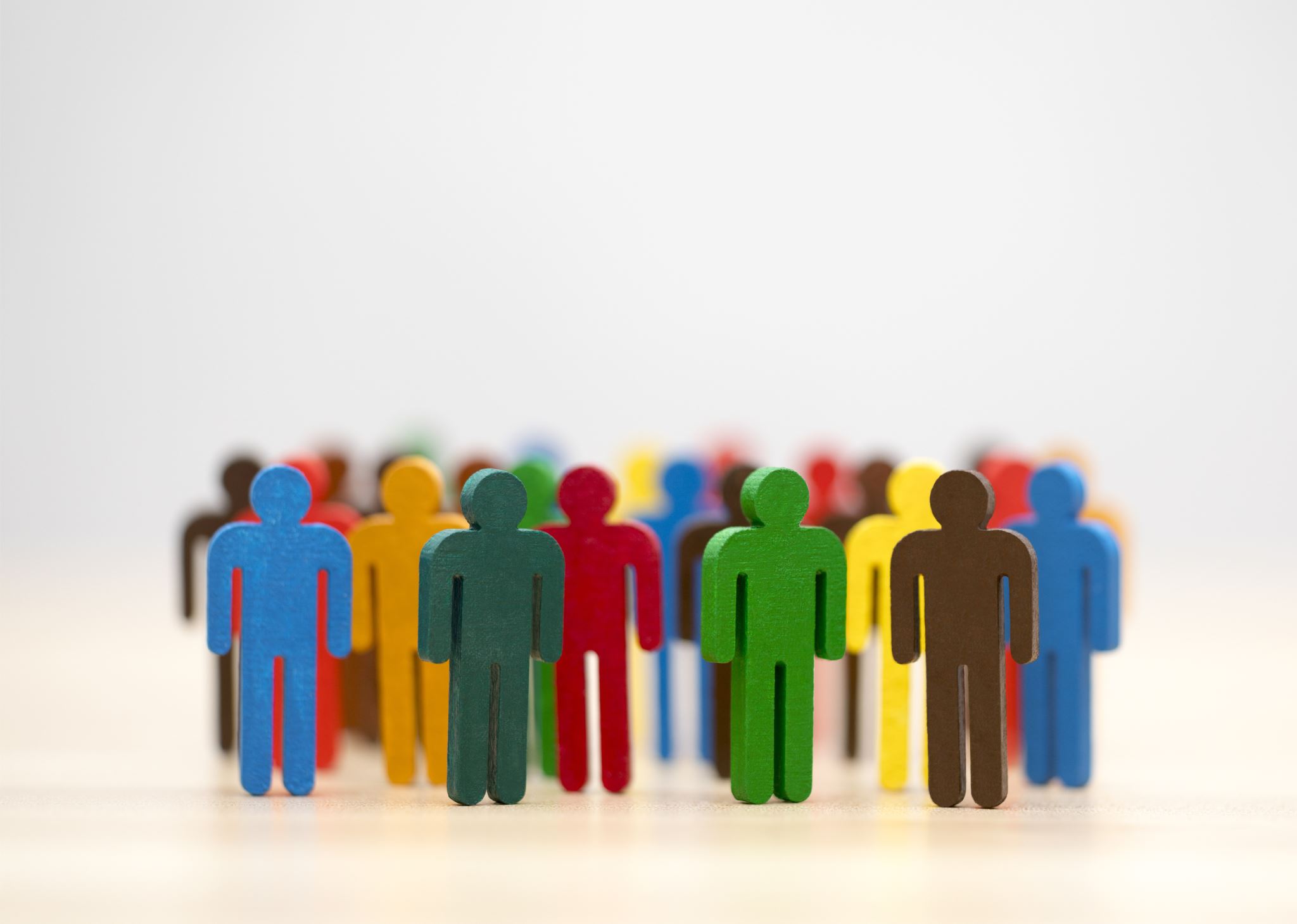 Wound Care Collaborative Community
Member Meeting January 4, 2022
0
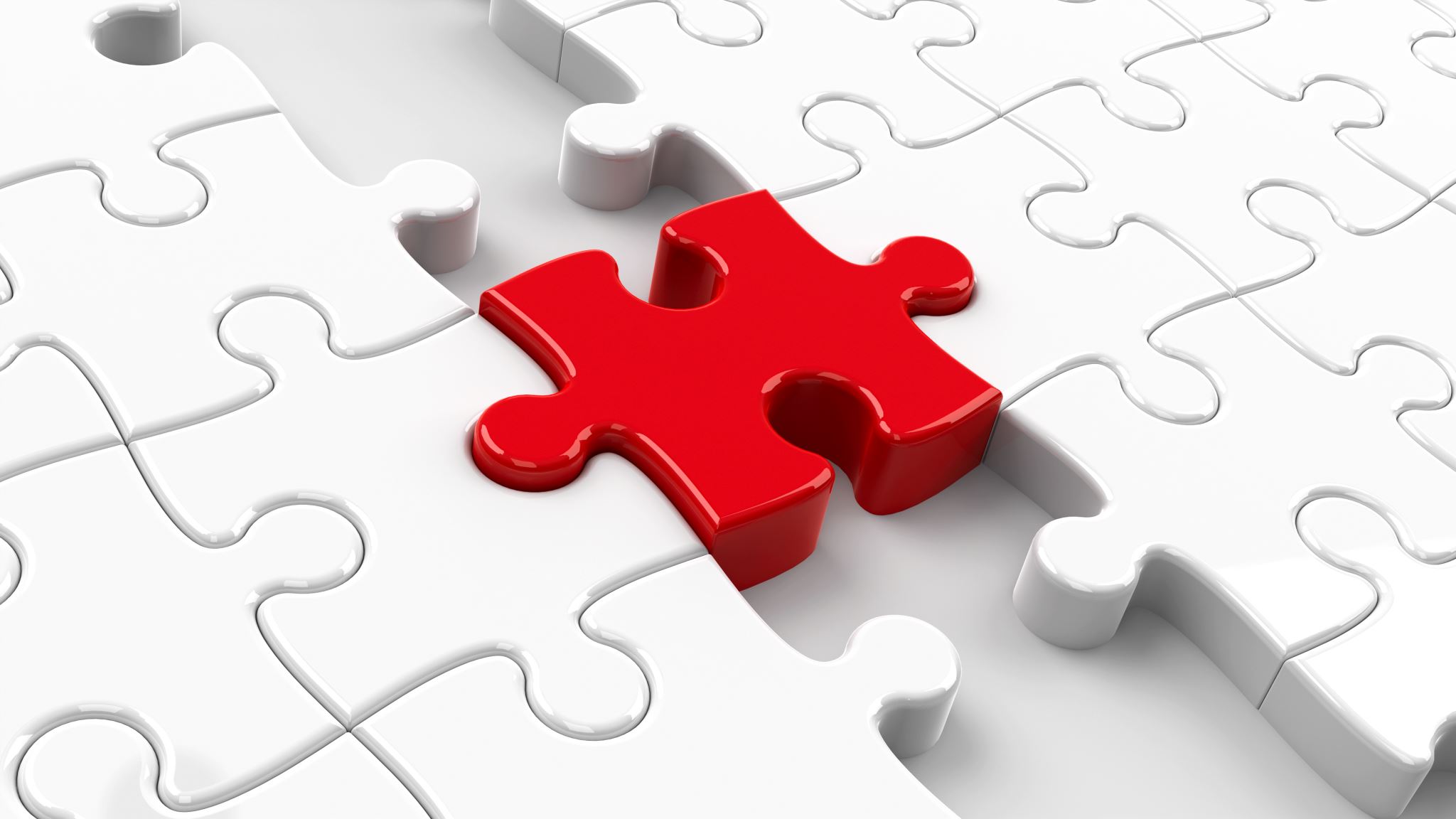 Agenda-
Welcome
Organizational Update
Work Group Updates
FDA Collaborative Community Workshop Update
Innovations in Wound Care Meeting Update
Upcoming Events
2022 Calendar Review
Q&A/Discussion
1
Mission Statement
The overall mission of the Wound Care Collaborative Community (WCCC) is to help assure patients and health care professionals have access to safe, effective, and high-quality medical devices and drugs to treat complex wounds.
Articulate mission back to respective organizations
Discussion
Mission intended to foster collaboration
Aim is to facilitate research that will help us achieve our mission
Organizational Update
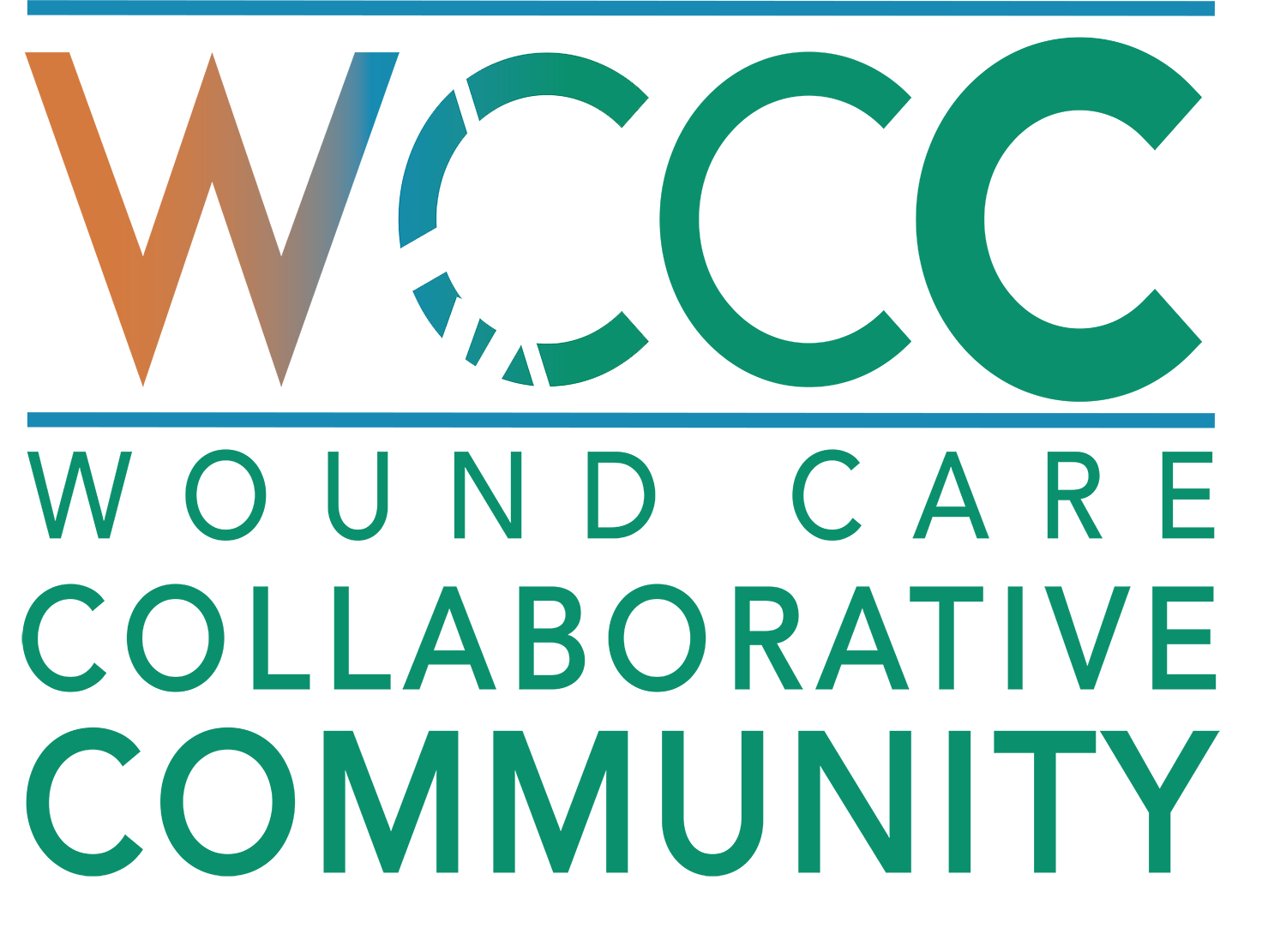 Develop 501 (c)3 and structure
Develop Board of Directors
Develop Steering Committee
Creation of 3 Work Groups
Valid tools and methods
Present baseline data
Real world evidence
Gaps
Identify strategy, process, timelines and resources for success
Communicate widely,  include leaders from all sectors 
Stay focused 
Patients needs come first
Keep egos off the table
3
[Speaker Notes: Think about where you would fit. Identify the clinical validated methods or clinical tools (current and future) that have sufficient evidence to measure wound care clinical and patient-centered endpoints, especially those demonstrated as priorities for patients and providers through the WEF-CEP research and accepted as primary endpoints in wound care by the FDA. Publish findings as a way to help educate the wound care community. Gain agreement on preferred validated tools for utilization in clinical trials with government agencies and payers. Identify gaps in methods or validation in clinical outcome tools. Develop an understanding and discuss regulations that would embody sufficient flexibility to accommodate the emerging tools and methods in the wound care field.

Discuss the growing access to diverse 'real-world' data sources and its role in enabling new approaches to close persistent evidence gaps. Create a collaborative document that articulates general acceptance of key standards that constitute good clinical and scientific evidence to be used in clinical trials and top-level publications 

Identify gaps in field and analyze ways to close them, work on doable gap closures and think through strategy for execution]
WCCCBoard of Directors
Representing ManySteering & Work Group Representation
5
[Speaker Notes: ORGANIZATION

									American Podiatric Medical Association/
David Alper, DPM							American Diabetes Association
Oscar Alvarez, PhD					
Charles Andersen, MD 						American Professional Wound Care Association
Ruth Bryant, PhD, RN		  				Association for the Advancement of Wound Care
Marissa Carter, PhD			 		
Brendan Casey, PhD						3M				
Vickie Driver, DPM						CLI Global Society
Gary Gibbons, MD					
Geoffrey Gurtner, MD		  				Wound Healing Society
William Li, MD							Angiogenesis Foundation
Marcia Nusgart, RPh						Alliance of Wound Care Stakeholders
Alisha Oropallo, MD
Joseph Rolley, MS						AdvaMed		
James Rollins							CMS			
Randy Schwartz, BA						Molnlycke		
Tom Serena, MD							Serena Group		
Rob Snyder, DPM							Barry University		
Marjana Tomic-Canic, PhD					University of Miami	
K. Dev Verma, MD						FDA]
WCCCSteering Committee
6
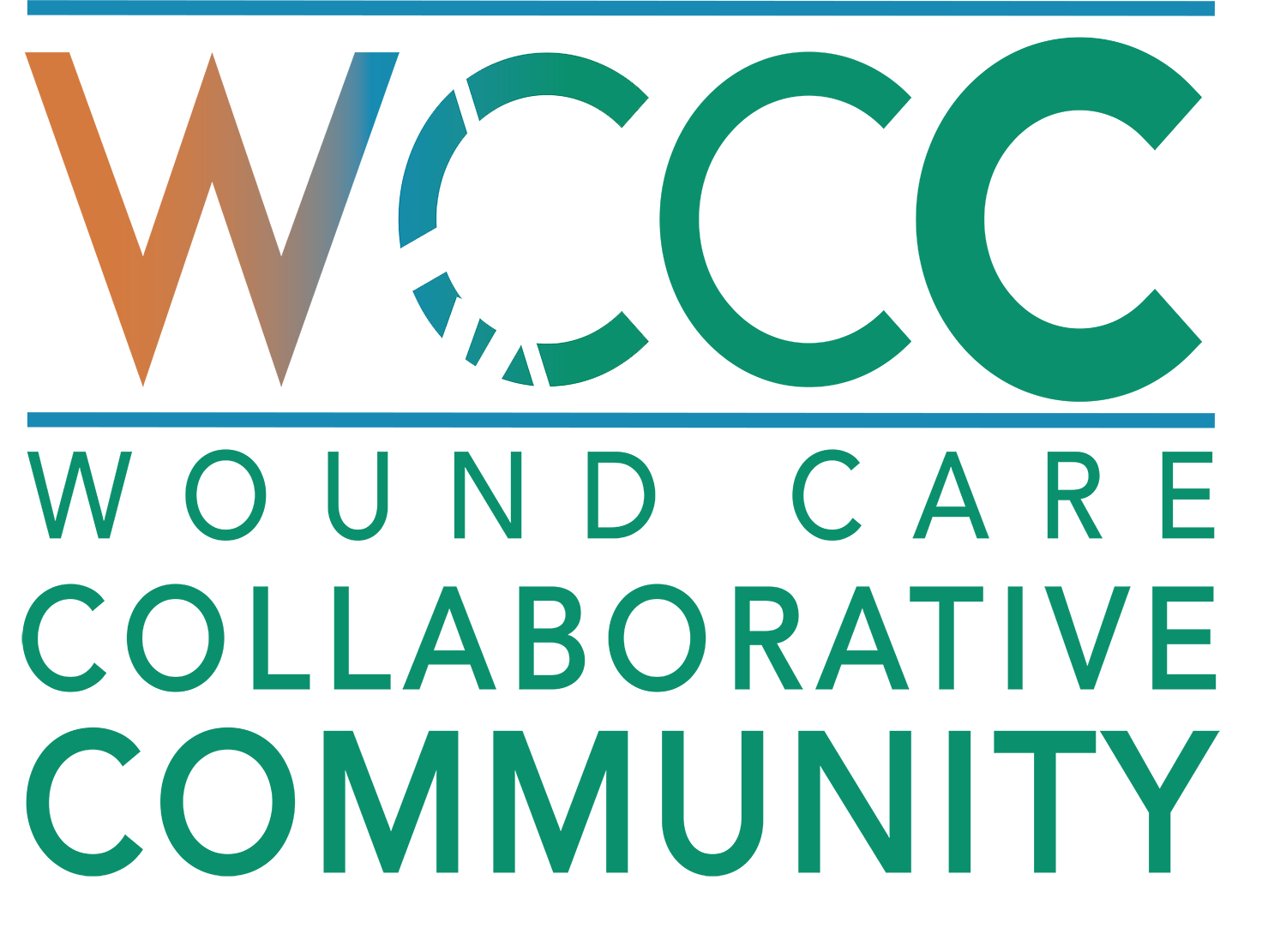 Who Does What
7
[Speaker Notes: As part of the process, the WCCC will develop short and long term goals (1-5 years) with a time line and action items with work streams associated.  For example, WCCC will focus on the validated tools to measure wound care outcomes in clinical research for new devices or drugs.   And as a longer range objective, the WCCC will work to establish standards that constitute ‘good clinical and scientific evidence’ that will be adopted by the broad wound care community, as well as be applicable for the FDA in review of new products, diagnostics and drugs and meaningful for payers’ when determining coverage decisions. 
Will draft a high-level look at the SC responsibilities as an oversite role. Look at The Alliance work on RWD]
WCCC WORK GROUP CHAIRS AND CO-CHAIRS
Real World Evidence
Tools
Gaps
Chair: Oscar Alvarez, PhD
Research

Robert Snyder DPM, MBA
Clinical

Tod Brindle, PhD, MSN
Industry

K. Dev Verma, MD
FDA
Chair: Thomas Serena, MD
Clinical/Research

William Li, MD
Clinical/Research

Randy Schwartz, BA
Industry

K. Dev Verma, MD
FDA
Chair: Marissa Carter, PhD
Research

John Lantis, MD
Clinical

Joseph Rolley, MS
Industry

K. Dev Verma, MD
FDA
WCCC Short- and Long-Term Goals
SHORT TERM
Evaluate & validate tools / clinical methods of measurement for endpoints 
Match validated tools to Endpoints to develop a Core Outcome Set
Publish Wound Care Core Outcome Set. Incorporate into clinical trials
Real-world evidence - Support ‘value’ in clinical trials for device/drug approvals and access
Evaluate essential components of clinical and pre-clinical evidence & set standards
LONG TERM
GAPS - Accelerate development of science-based solutions to improve approval & access to effective, high-quality wound care-Assessments-diagnostics
Scientific 
Regulatory
Pre-clinical requirements
Develop consolidated understanding of what constitutes high-quality wound care 
Be inclusive of many settings of care (rural, urban, inpatient, long term, rehab, etc.)
9
[Speaker Notes: Need to discuss this more and develop as the charter develops and the CC gels. We have spoken to most of you directly and vetted these ideas, but open for discussion as we move forward. For example, we need a committee to help understand the gaps, what it would take to move us forward and what is the timeline and requirement to close the gap, is it achievable and with whom….]
REAL WORLD EVIDENCE WORK GROUP
Current state
Clinical trials in wound care are:
under-powered
highly selective
poorly blinded
Expensive
exclude relevant ‘real world’ patients and wounds that are difficult to categorize
RWE
Obstacles
Lack of alignment of evidence requirements for regulatory and payer approvals
Bias
Funding
Operationalizing
Advantages
more generalizable
realistic outcomes 
shorter time period
less expense
[Speaker Notes: Clinical trials in wound care are under-powered, highly selective, poorly blinded, expensive and exclude relevant ‘real world’ patients and wounds that are difficult to categorize
RWE has the potential to be more generalizable, with more realistic outcomes in shorter time period at less expense
Obstacles in terms of operationalizing, preventing bias, funding
RWE Work Group
Reviewing FDA guidance documents
RWE for drugs/biologics, RWE for devices, Registries
Developing priority list of potential projects (Registries, hybrid trials, expansion of RCTs)
incorporate FDA guidance
Strategy must be inclusive: patient diversity, health system inequities, independent and commercial wound centers, academic and independent health systems]
REAL WORLD EVIDENCE WORK GROUP UPDATE
Meeting 12/13/21
Multiple FDA guidance documents distributed for review prior to the meeting
WCCC goal is to Accelerate Innovation
Joe Rolley led off with an introduction about Innovation (or lack thereof) in wound care and how Real World Evidence might be an opportunity to accelerate innovation
8 potential projects presented
Voting strategy presented by Marissa Carter
Voted electronically
Votes tallied 1/3/22
[Speaker Notes: Clinical trials in wound care are under-powered, highly selective, poorly blinded, expensive and exclude relevant ‘real world’ patients and wounds that are difficult to categorize
RWE has the potential to be more generalizable, with more realistic outcomes in shorter time period at less expense
Obstacles in terms of operationalizing, preventing bias, funding
RWE Work Group
Reviewing FDA guidance documents
RWE for drugs/biologics, RWE for devices, Registries
Developing priority list of potential projects (Registries, hybrid trials, expansion of RCTs)
incorporate FDA guidance
Strategy must be inclusive: patient diversity, health system inequities, independent and commercial wound centers, academic and independent health systems]
REAL WORLD EVIDENCE WORK GROUP UPDATE
[Speaker Notes: Clinical trials in wound care are under-powered, highly selective, poorly blinded, expensive and exclude relevant ‘real world’ patients and wounds that are difficult to categorize
RWE has the potential to be more generalizable, with more realistic outcomes in shorter time period at less expense
Obstacles in terms of operationalizing, preventing bias, funding
RWE Work Group
Reviewing FDA guidance documents
RWE for drugs/biologics, RWE for devices, Registries
Developing priority list of potential projects (Registries, hybrid trials, expansion of RCTs)
incorporate FDA guidance
Strategy must be inclusive: patient diversity, health system inequities, independent and commercial wound centers, academic and independent health systems]
REAL WORLD EVIDENCE WORK GROUP UPDATE
2 clear winners 
Will present at the next meeting (1/10/22)
	To be discussed:
		Implementation
		Funding
		Resources
[Speaker Notes: Clinical trials in wound care are under-powered, highly selective, poorly blinded, expensive and exclude relevant ‘real world’ patients and wounds that are difficult to categorize
RWE has the potential to be more generalizable, with more realistic outcomes in shorter time period at less expense
Obstacles in terms of operationalizing, preventing bias, funding
RWE Work Group
Reviewing FDA guidance documents
RWE for drugs/biologics, RWE for devices, Registries
Developing priority list of potential projects (Registries, hybrid trials, expansion of RCTs)
incorporate FDA guidance
Strategy must be inclusive: patient diversity, health system inequities, independent and commercial wound centers, academic and independent health systems]
TOOLS WORK GROUP
Background
FDA clearance for new devices, biologicals and drugs in wound care has required complete healing as a primary endpoint in clinical research.  
Evidence provided to FDA supported other endpoints that are clinically meaningful and/ or patient-centered as ‘valid’ primary endpoints.
Valid tools and measurement instruments for these endpoints is needed for adoption of these endpoints in research and clinical evaluations of new products.

TWG
Identified draft list of related tools/ instruments for the endpoints validated (CVI O.85 or >) to FDA
Reviewed Guidelines for the Medical Device Development Tool (MDDT) & Drug Development
    Tools (DDT) available through FDA to validate tools and other approaches
Developed draft list of endpoints with associate tools as initial target for validation approaches
Developing plans for most efficient methods to gather evidence to support validated tools and submit recommendations
TOOLS WORK GROUP UPDATE
Update
Conducted several meetings with chair, co-chairs and Dr. Verma (FDA) from Aug-Nov. to understand FDA validation tools and the options and opportunities to use

Conducted full Team meeting in Dec. 
Discuss what we learned and the objective of the TWG

Introduced to Dr. Mavadia-Shukla (FDA) involved with the MDDT process
She will participate in the TWG and help us with tools that can be included in the MDDT process

Discussed selection of our priority endpoints to focus on initially work

Discussed the tools identified to date 
Will update at next meeting in Jan.
GAPS WORK GROUP
Background
In order to know what is holding us back, we must know the real challenges (GAPS)  in developing new advanced diagnostics and treatments for our patients.
Scope of GAPS : Broad based- i.e., specialty-specific gaps, gaps in preclinical and clinical research,  lack of guidance on utilizing additional endpoints that are meaningful to patients and providers that may lead to FDA approval, few number of effective treatments authorized by FDA, inability to achieve complete closure in clinical research trials
GWG
Developing a GAPS survey and distribute to a larger community. The survey will identify gaps in WC by category and most emergent needs. 
Develop strategy, resources required and set strategy for course correction. WCCC aims to play a major role in adding structure to the process of taking a product from the benchtop  
Work together with both the FDA and CMS to bring about  transformative change
GAPS in tools and RWE already identified and has WG’s assigned
[Speaker Notes: Challenges in clinical trial related issues and execution
 WCCC could play a major role in adding structure to the process of taking a product from the benchtop to a product or service that improves promotes healing and improves quality of life. GAPS will be divided into (1) short term (2) intermediate and (3) long term.]
Collaborative Communities
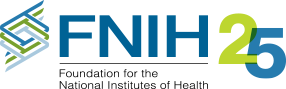 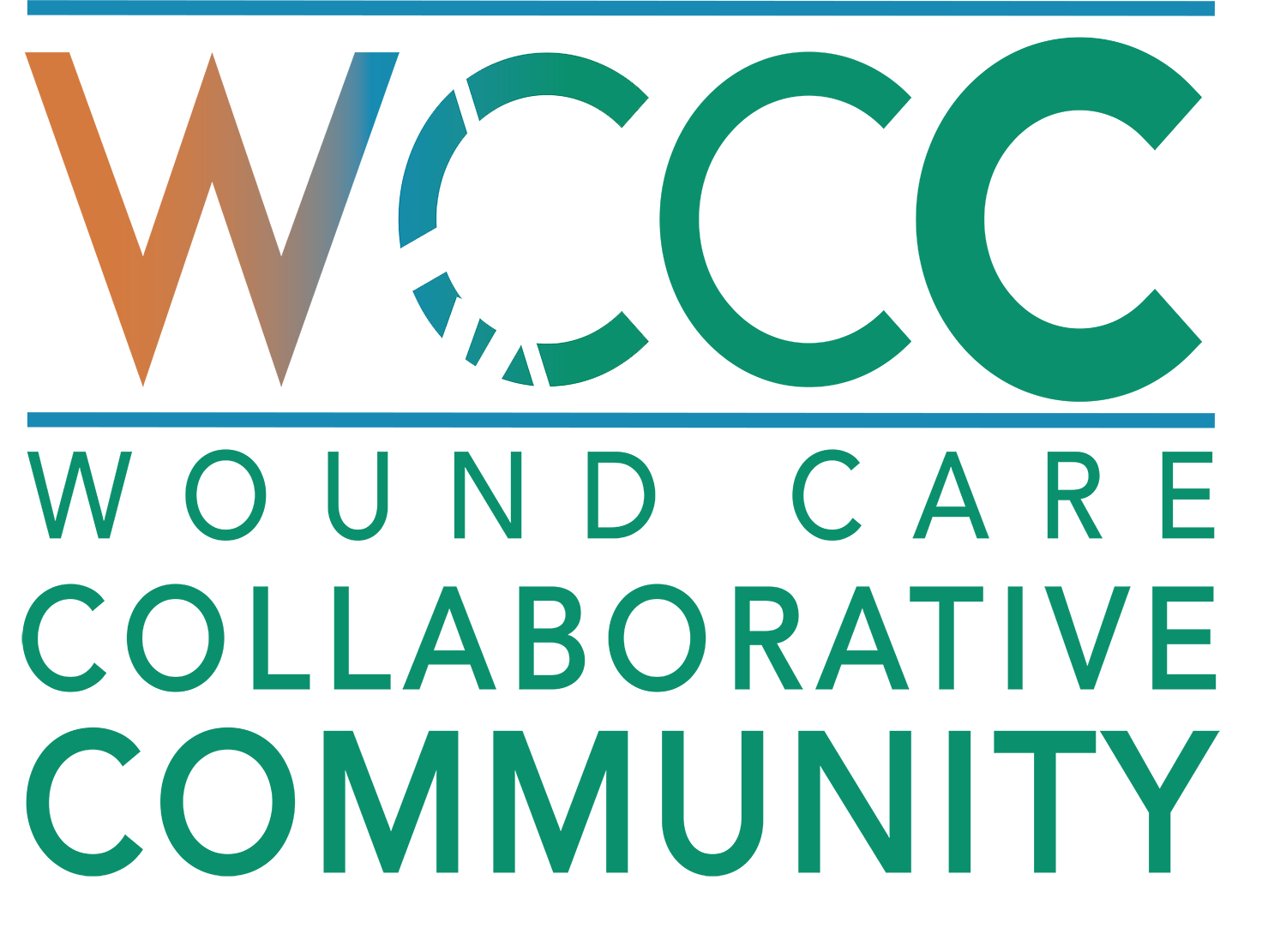 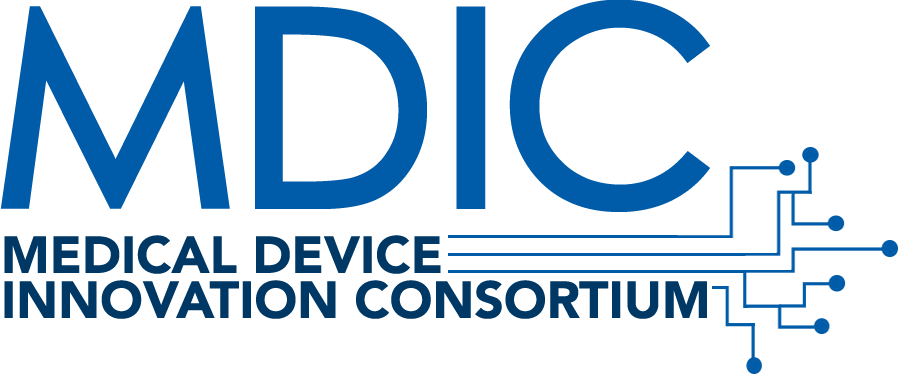 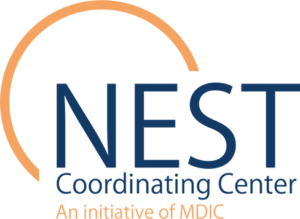 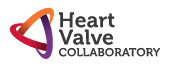 Collaborative Community on Ophthalmic Imaging
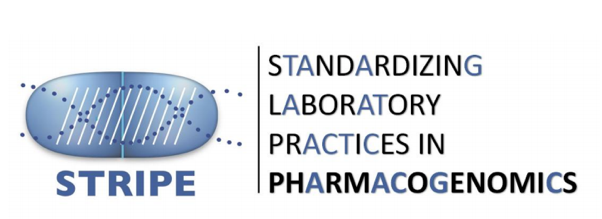 Xavier Artificial Intelligence (AI) World Consortium
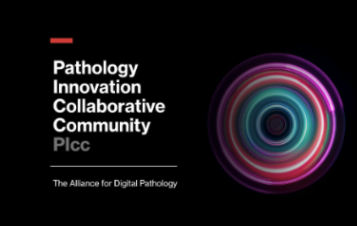 International Liquid Biopsy 
Standardization Alliance (ILSA)
17
[Speaker Notes: Goal (FDA)
Establish 10 new Collaborative Communities by end of 2020. •	Process through which parties who see different aspects of a problem can constructively explore their differences, work together to solve problems that can only be done with wide support and tenacious effort.
•	Mutually beneficial relationship…We were the 10th formed in December of 2020.]
Role of the Wound Care Collaborative Community
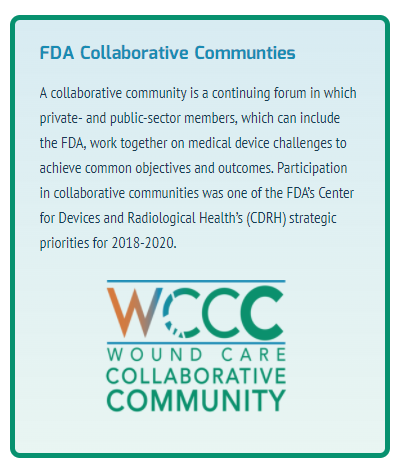 Many objectives of clinical studies go beyond demonstrating safety and effectiveness for regulatory submissions
Convenes the broader stakeholder community to address multi-faceted challenges
Some challenges go beyond FDA’s regulatory purview
FDA participates in the community but does not convene or lead it
woundcarecc.org
Innovations in Wound Healing:
Courtesy of Dr’s Chang and Verma
Collaborative Community: Opportunities to Develop Endpoints and Tools
Endpoints that are meaningful to patients and  providers
Clinical outcome measure development and validation
Develop appropriate tools 
Determine the context of use
Deliverables may include 
Publications 
Submissions to the FDA MDDT/DDT programs
Innovations in Wound Healing:
Courtesy of Dr’s Chang and Verma
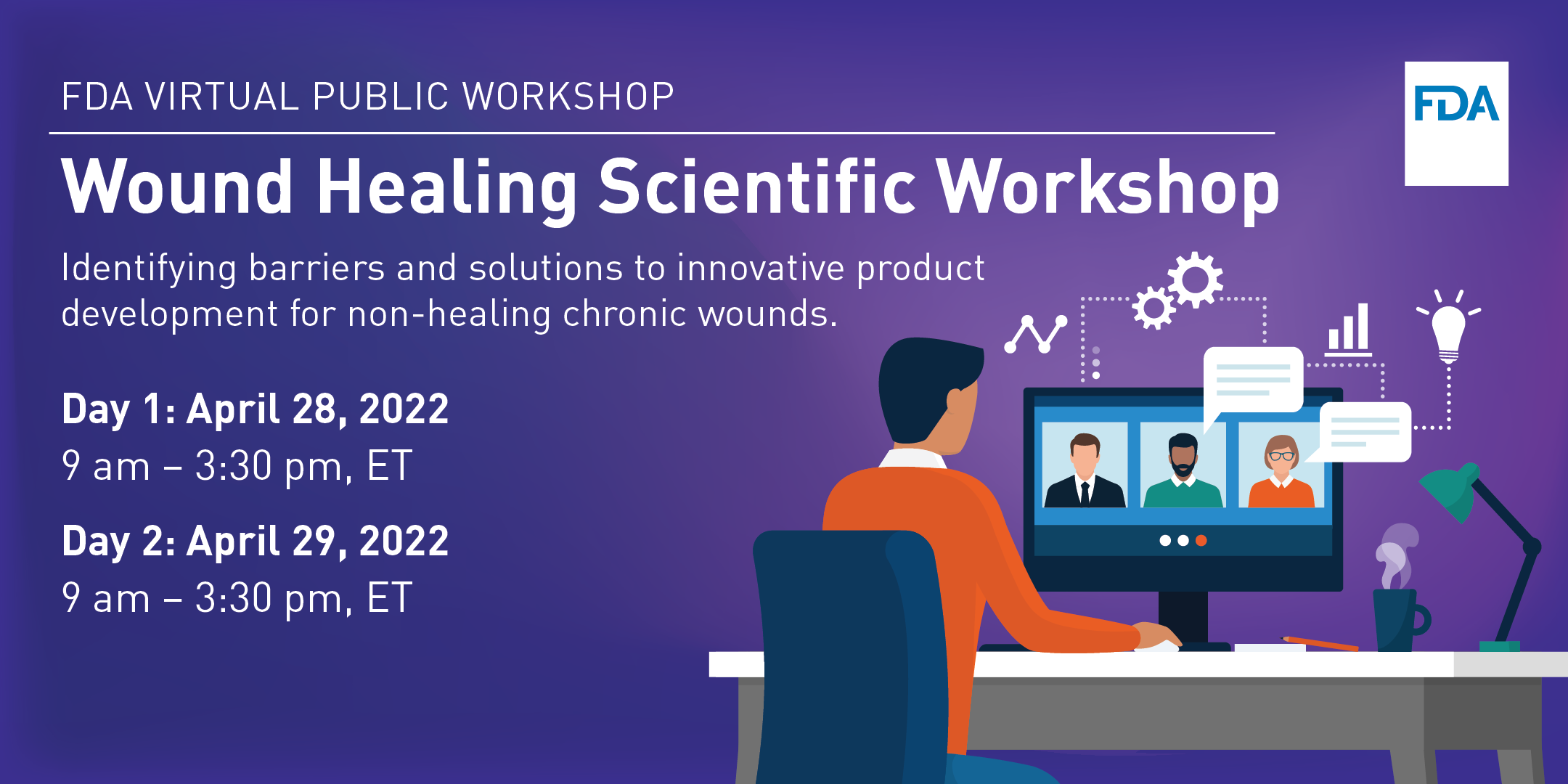 https://woundhealingfda2022.eventbrite.com/
Courtesy of Dr’s Chang and Verma
Innovations in Wound Healing:
[Speaker Notes: Given the complexity of the space, we acknowledge that the barriers FDA has identified to innovative product development may be incomplete, and therefore we are planning on holding a virtual public workshop on wound healing in April 2022 to gather external stakeholder input, align on the highest priority barriers, and discuss possible solutions.  FDA staff involved in the regulation of wound care products, invited researchers, industry, CMS, and patients will be participating, and a Federal Register Notice will be published online prior to the meeting to solicit public comments..

The workshop is free and will be conducted virtually ;  I encourage attendees to register at the link shown here, and please share with anyone who may be interested.]
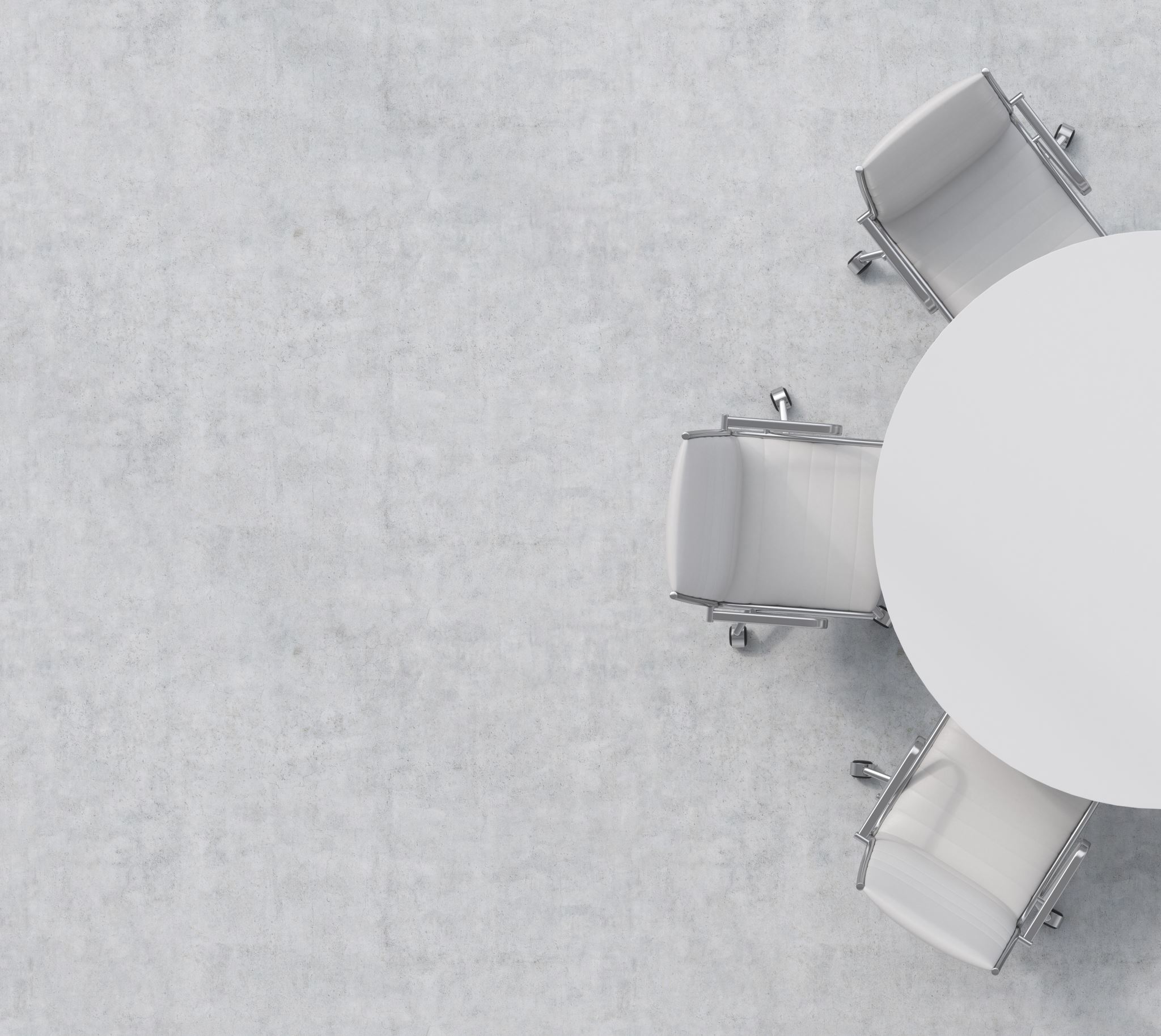 WCCC MEETING SCHEDULE
Board of Directors	 Q 8 weeks, 12/14/21
Steering Committee	 Q 8 weeks,  11/16/21
General Members	 Q 8 weeks  01/04/22
Gaps Work Group	 1st Monday 12/06/21
RWE Work Group	 2nd Monday 12/13/21
Tools Work Group	 4th Wednesday 12/15/21
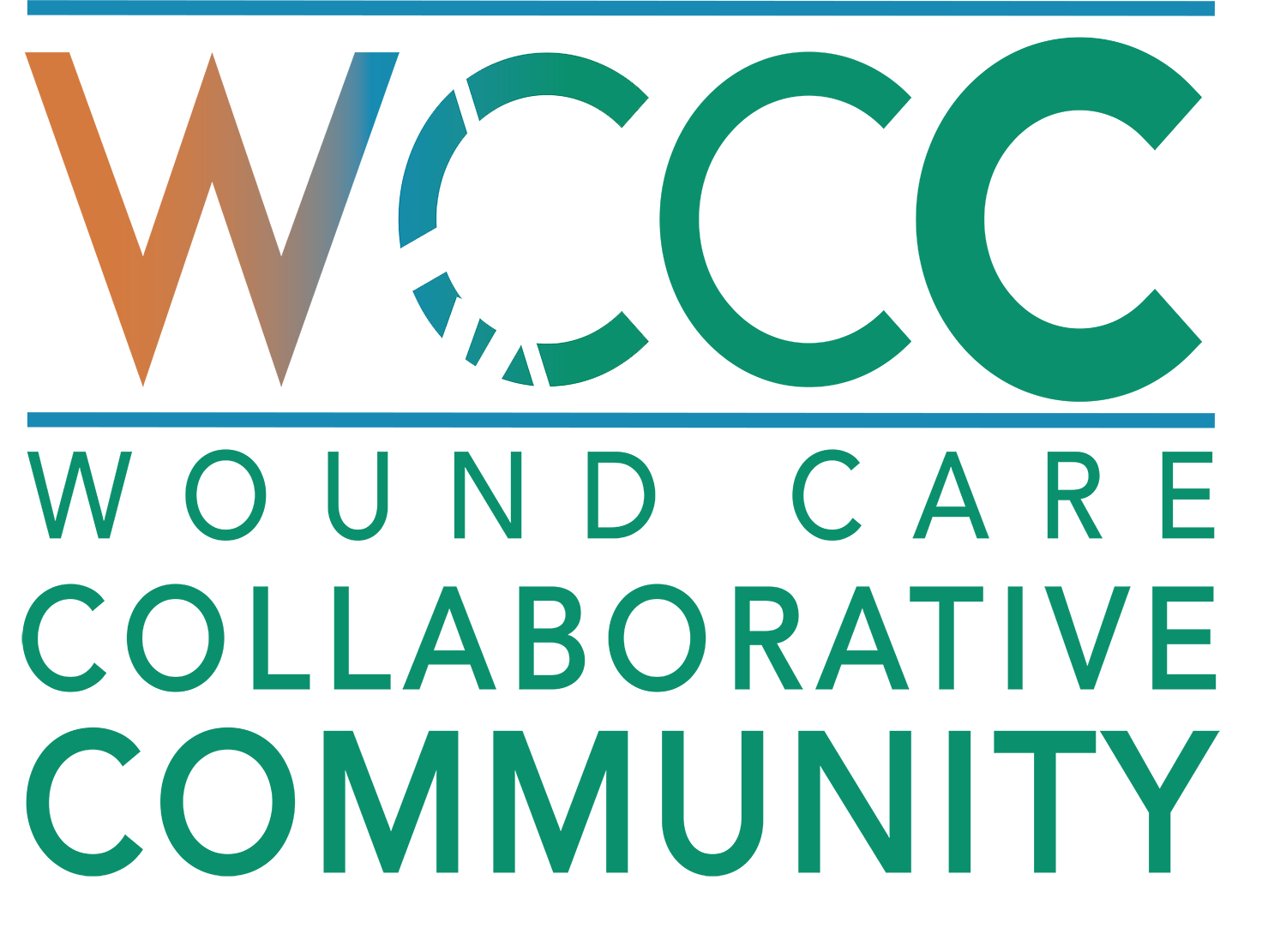 Q&A/DISCUSSION

NEXT MEMBER MEETING
MARCH 4, 2022
4:00 pm ET/3:00 pm CT/2:00 pm MT/1:00 pm PT
NEX
22
[Speaker Notes: Thank to all who have helped along the way, over the years and over the past few months trying to get this CC developed. We are especially grateful for such a broad-based expert charter panel. Especially thank you to Dr Cynthis Chang who has advised us for a few years now and to Dr Tarver who helped us understand the true value of developing a CC. Lastly, thanks to the other newer FDA members representing CDRH, CBER and CDER.]